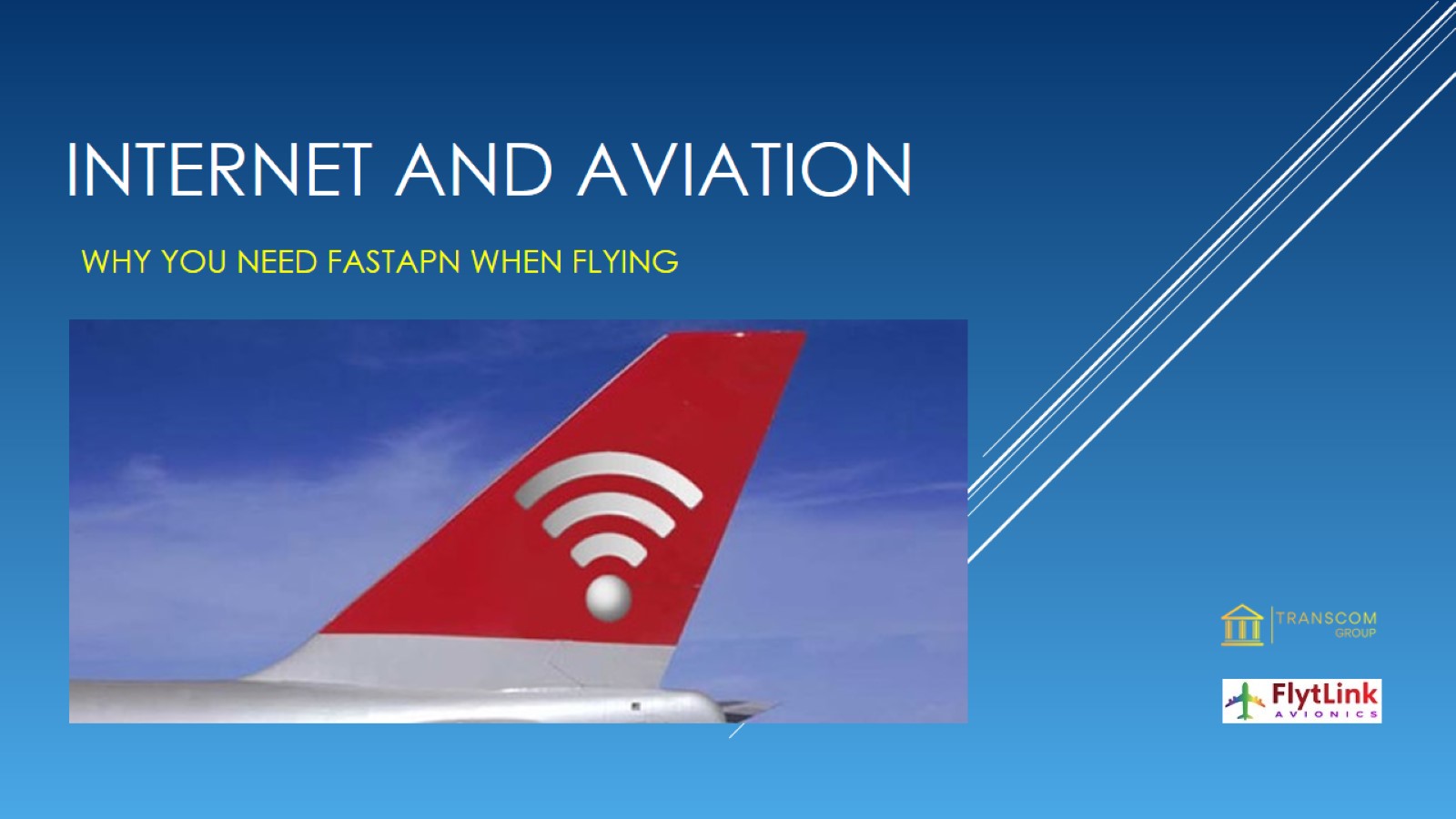 INTERNET AND AVIATION
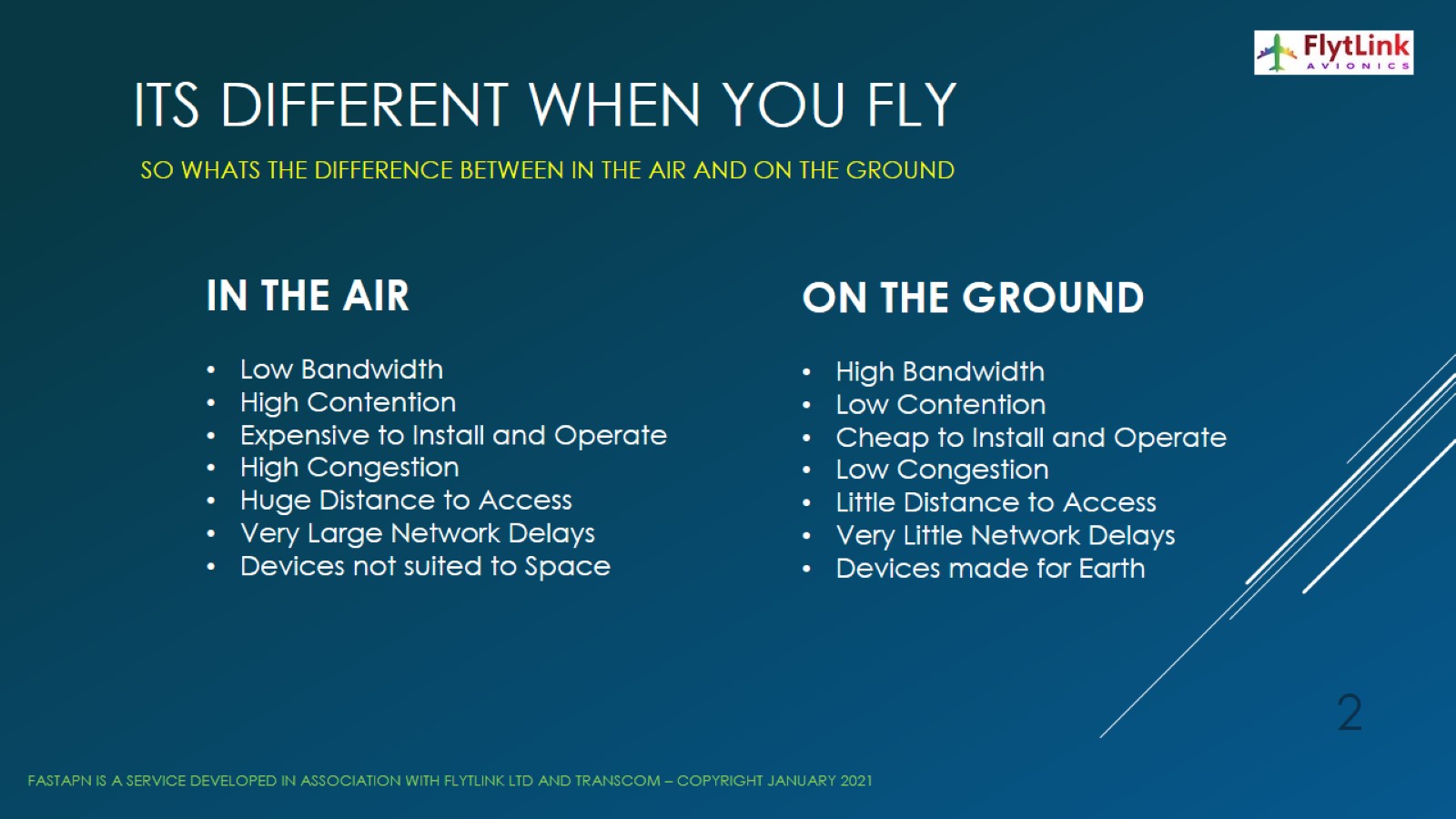 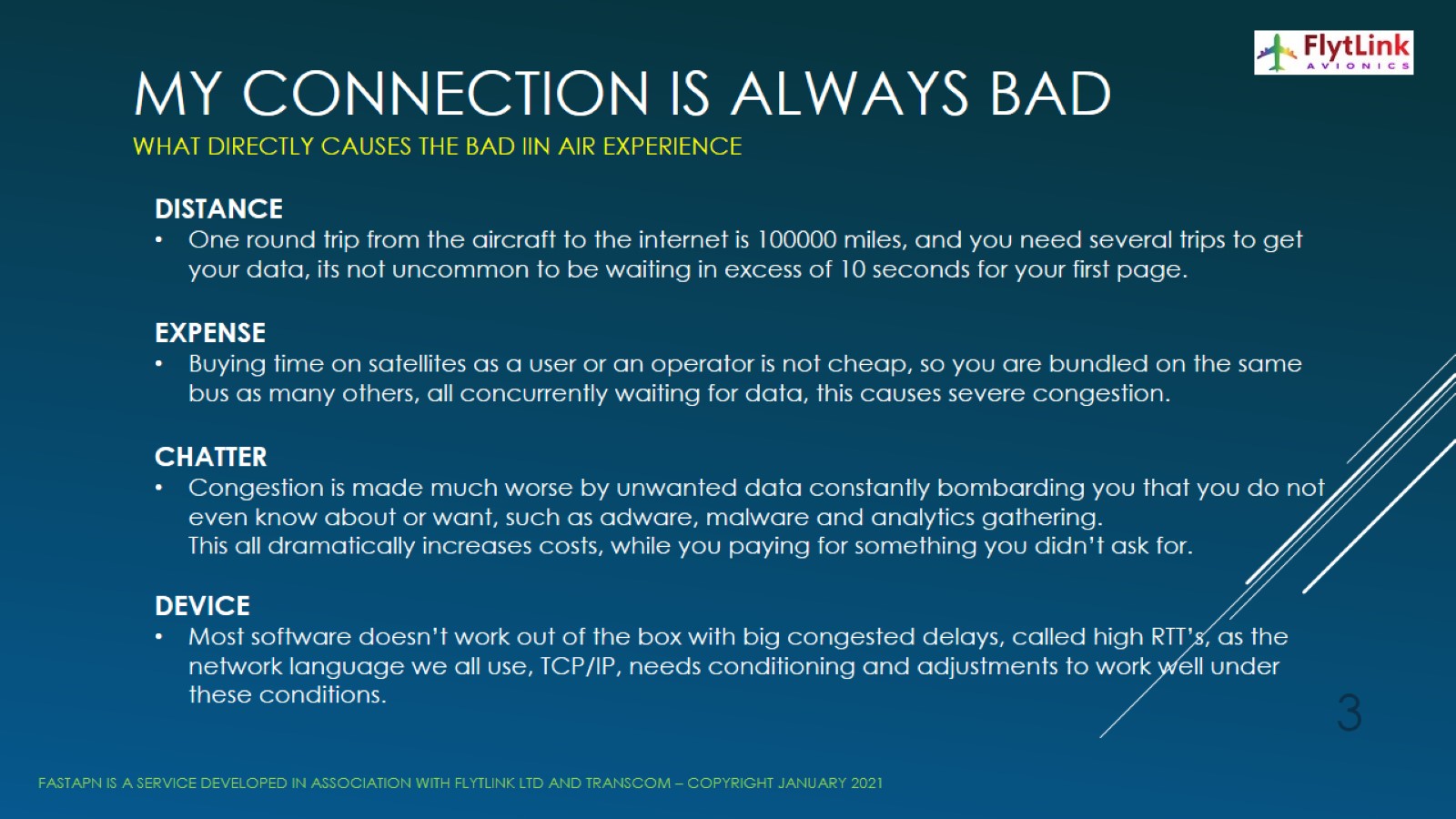 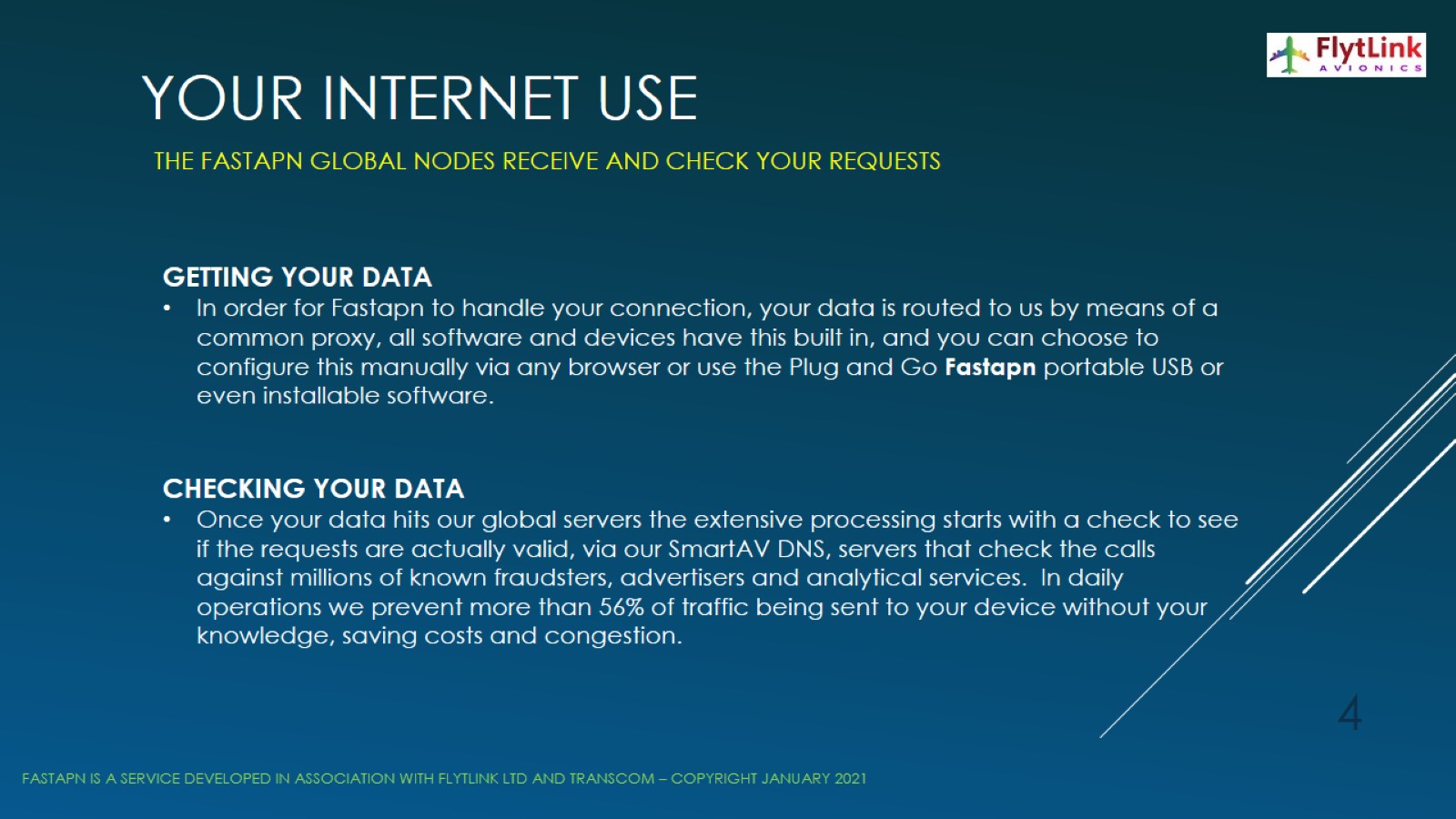 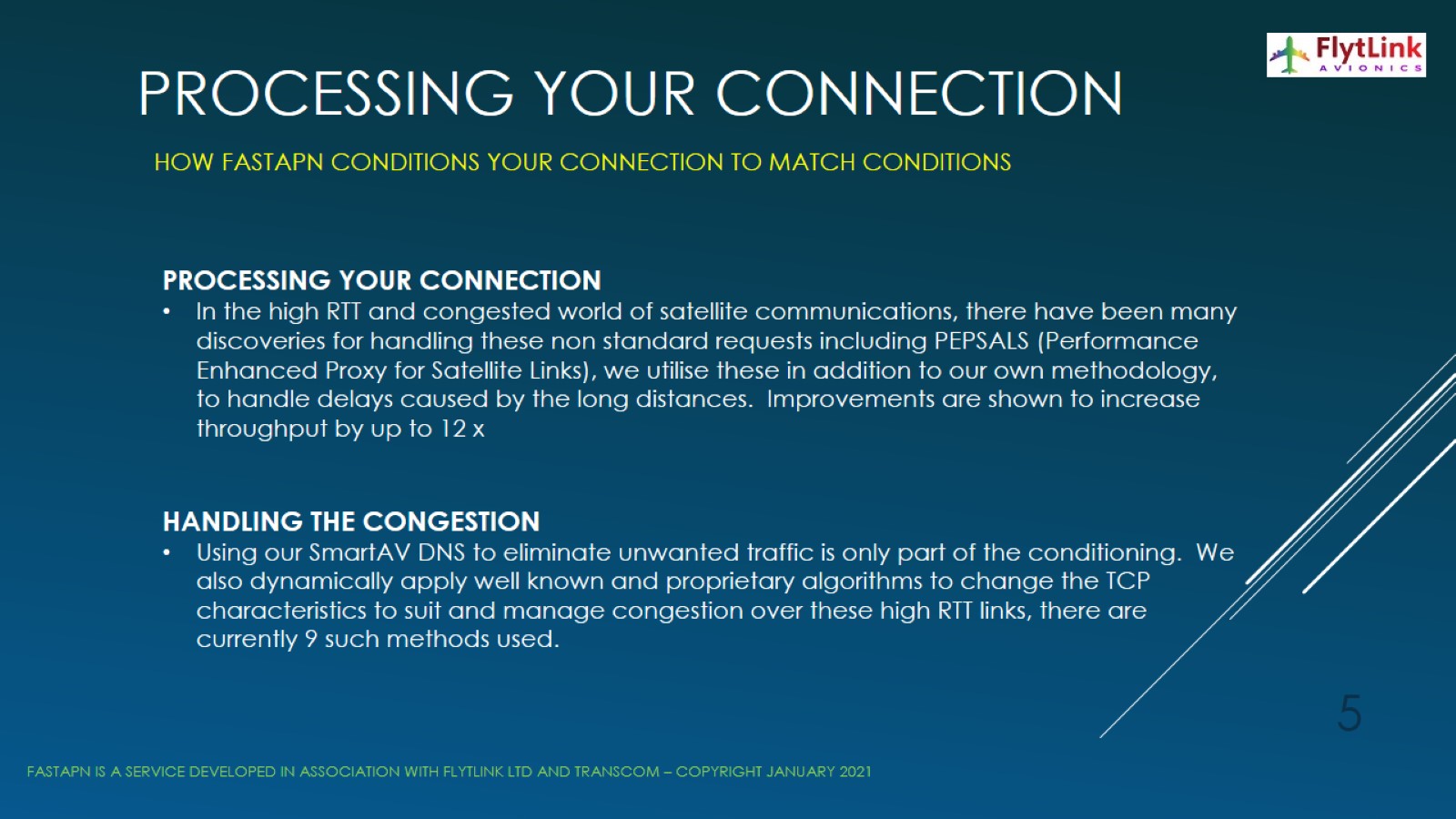 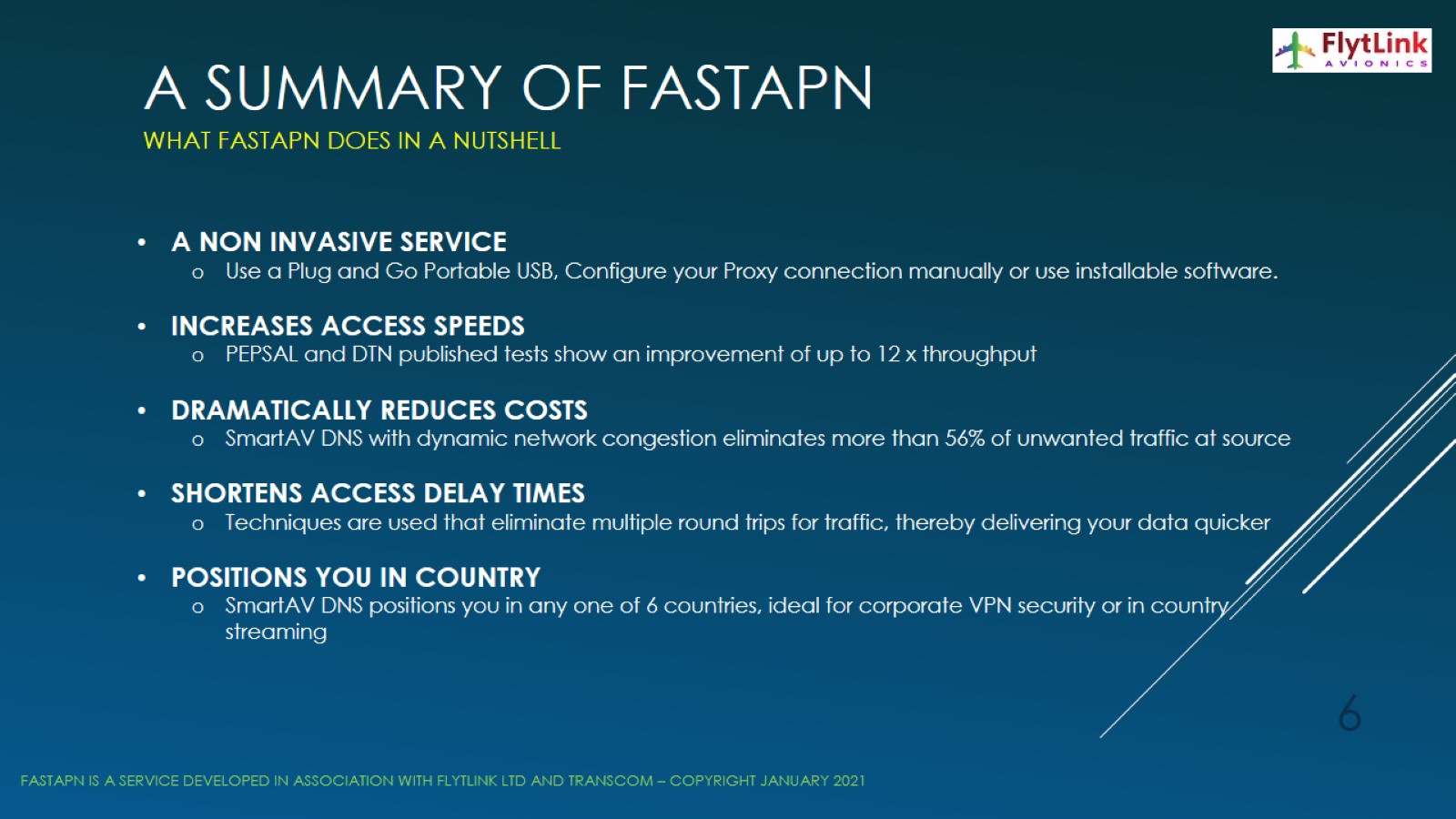 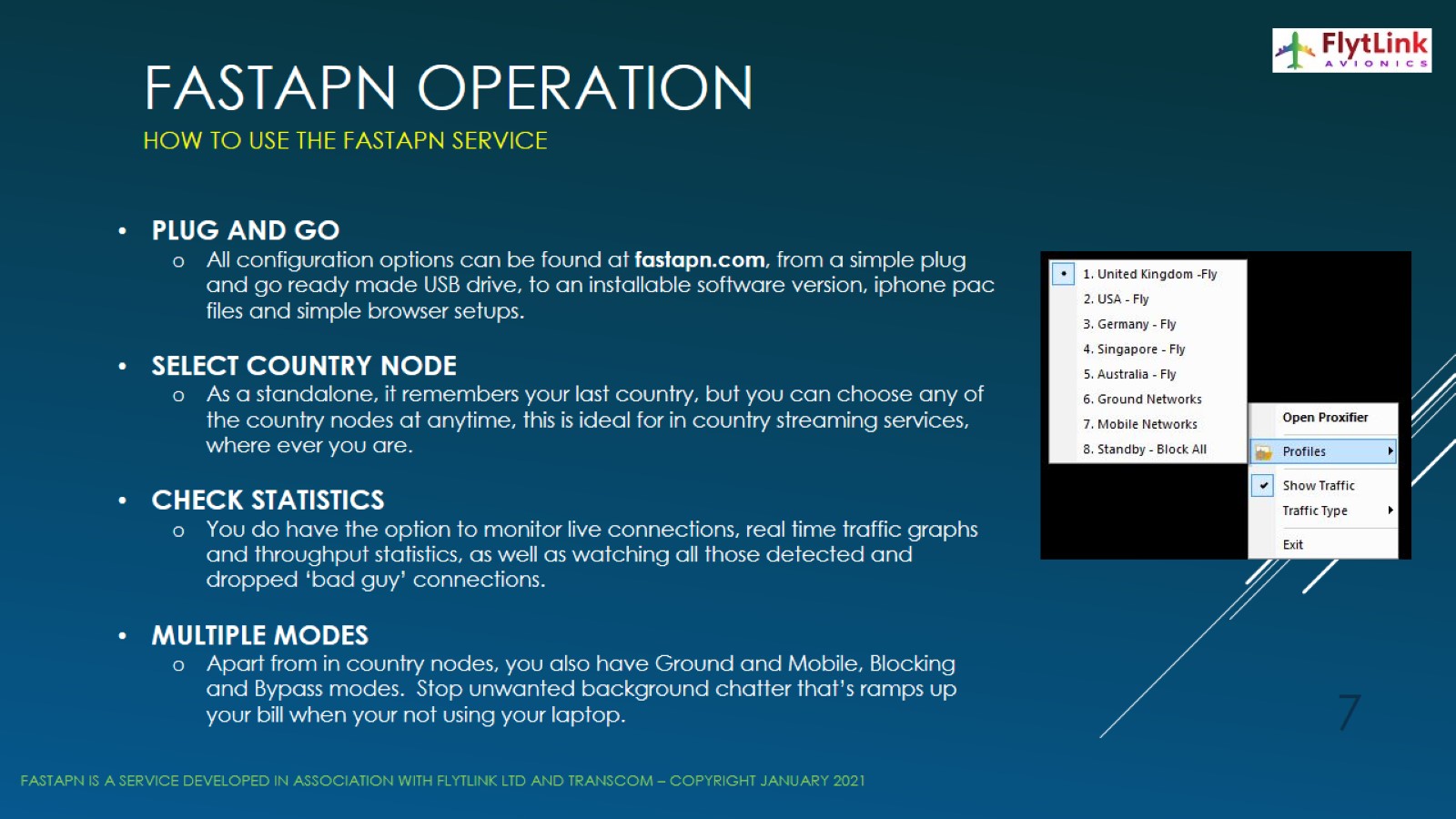 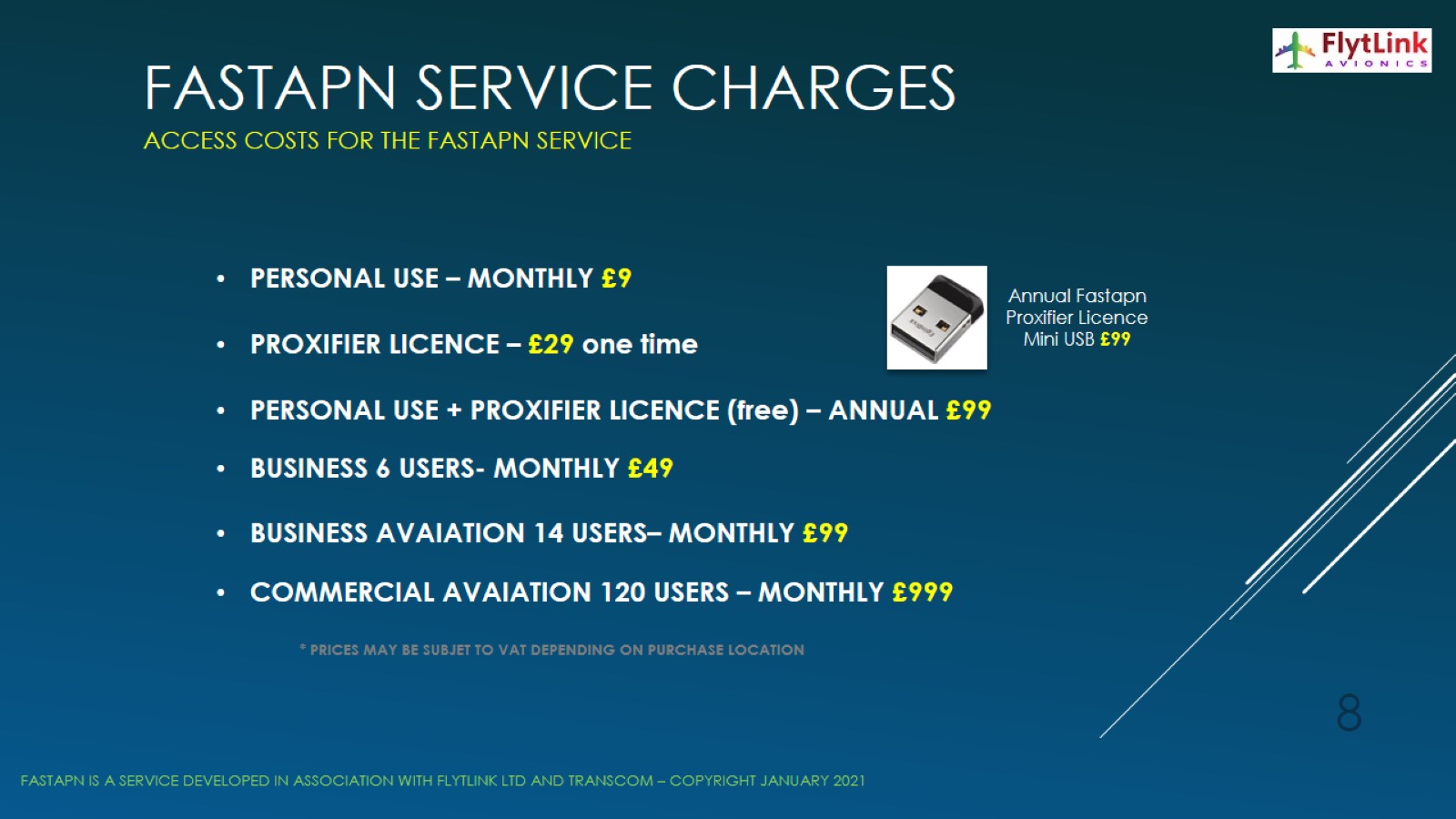 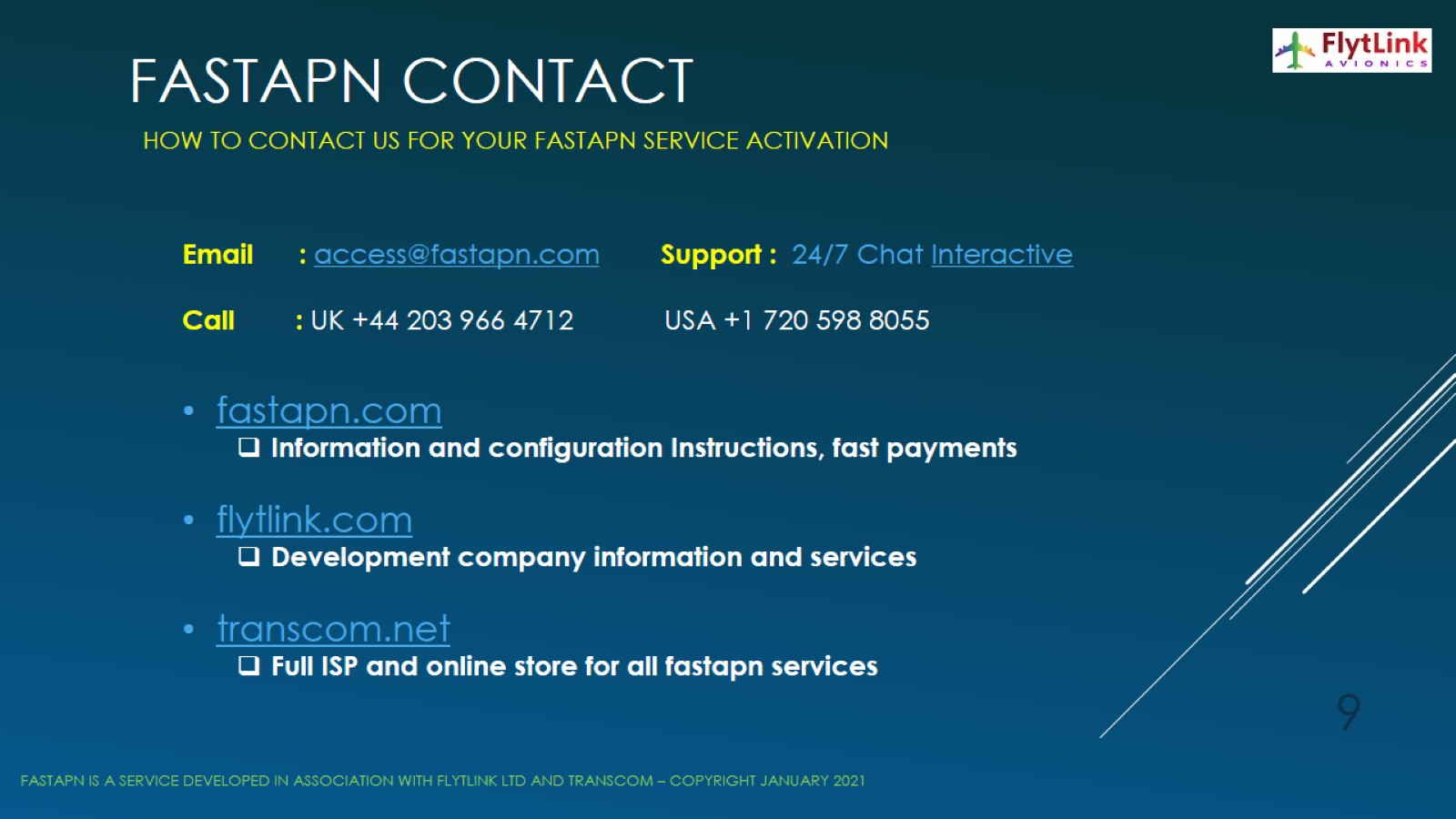